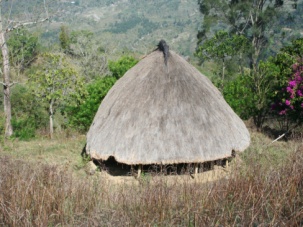 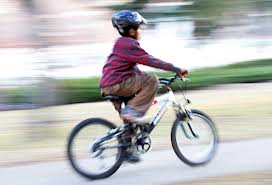 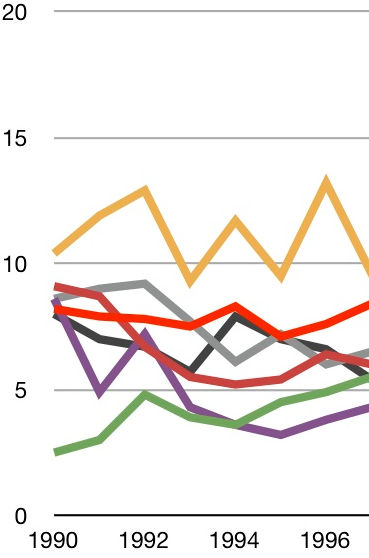 Health Indicators
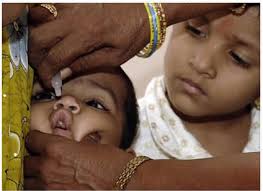 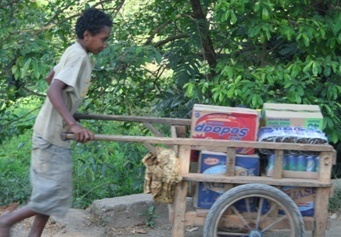 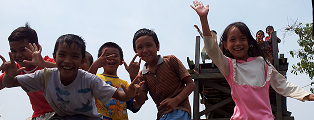 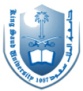 Dr. Mohammad Afzal Mahmood, Dr Salwa A. Tayel
Department of Family & Community Medicine

Community Medicine 311, 16-19/2013
OBJECTIVES OF THE LECTURE
At the end of the lecture students should  be able to:
Understand the concept of health indicators.

Define some important indicators relevant to development and research in Public Health.

Classify types of indicators, and give examples.

Understand uses of health indicators.
9/16/2013
What is HEALTH INDICATOR?
Linguistically, indicator is an indication of a given situation.

Health indicator is a variable that reflects the state of health of persons in a community. (Oxford Dictionary of Epidemiology)

There are indicators which inform about the quality of health care, and access to health care.

They are quantitative measures that can be used as a guide to monitor and evaluate the quality of health care.
9/16/2013
CHARACTERISITS OF A GOOD INDICATOR
Valid – measures what it is supposed to measure.

Reliable – provides same information under  
                      different observations, conditions 

Sensitive – sensitive to changes in the situation 
Specific – reflects changes only in that situation
Relevant – relevant to the community needs & problems
9/16/2013
CHARACTERISITS OF A GOOD INDICATOR
Realistic, applicable  and  feasible.
Measurable and observable.

Known and agreed to by the organizations and staff whose performance is being assessed.

Clear and targeted to date or period.
Used in assessment continuously over time.
Same definitions, locally and globally. Global conventions
9/16/2013
Uses of Health Indicators
Assessment of health care needs.
Compare health status of different areas or groups of people over time.
Compare health status of one country with other countries or worldwide.
Contribute towards planning proper allocation of human and non human resources by identifying the needs.
Monitoring and evaluation of health services, activities, and programs – Access, Quality, Effectiveness, Equity.
9/16/2013
Types of Health Indicators
Mortality indicators
 Morbidity indicators
 Disability indicators
 Indicators about social development
 Health care delivery indicators
 Environmental indicators
 Health policy indicators
 Quality of life
 Specific Issues e.g. Mental Health, Nutrition Status, Reproductive Health
9/16/2013
Leading Health Indicators
Physical Activity  
Overweight and Obesity  
Tobacco Use  
Substance Abuse  
Responsible Sexual Behavior  
Mental Health  
Injury and Violence  
Environmental Quality  
Immunization  
Access to Health Care.
9/16/2013
Mortality Rates
A mortality rate is a measure of the frequency of occurrence of death in a defined population during a specified period of time.
9/16/2013
Crude Death Rate (CDR)
The crude mortality rate is the mortality rate from all causes of death for an entire population.
We usually multiply by 1000.
http://data.worldbank.org/indicator/SP.DYN.CDRT.IN.
9/16/2013
Mid-year population
It is important to use the population size at the midpoint of the time interval as an estimate of the average population at risk especially if:

a denominator population is growing or shrinking during the period of time for which a rate is to be computed.

e.g. If a death rate is to be calculated for the year 2012, then the population of July 1, 2012 is used as denominator.
9/16/2013
CRUDE DEATH RATE, KSA/1000 POPULATION
5.79
2.66
2.62
2.58
2.55
2.49
2.47
3.34
3.33
3.32
2003
2004
2005
2006
2007
2008
2009
2010
2011
2012
9/16/2013
Age-specific mortality rates
An age-specific mortality rate is a mortality rate limited to a particular age group. 
 The numerator is the number of deaths in that age group
 The denominator is the number of persons in that age group in the population. 
Examples of age-specific mortality rates are neonatal, infant and under 5-years mortality rates.
9/16/2013
Infant mortality rate (per 1 000 live births)
Infant mortality rate is the probability of a child born in a specific year or period dying before reaching the age of one.
Saudi Arabia (2006): 21.0  (MALE 22.0, FEMALE 20.0)
9/16/2013
Infant mortality rate in KSA
47.94
13.7
13.24
12.81
12.41
11.94
11.57
16.73
16.16
15.61
2003
2004
2005
2006
2007
2008
2009
2010
2011
2012
9/16/2013
Infant Mortality Rate
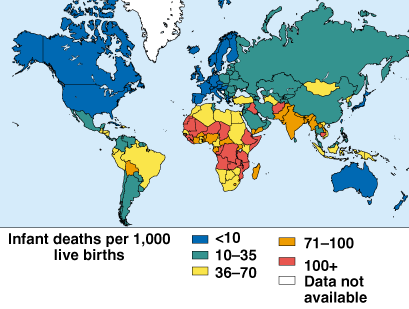 9/16/2013
Neonatal mortality rate (per 1 000 live births)
The number of deaths of neonates (infants <28 days of age) in a calendar year, divided by number of live births in that year,  multiplied by 1000.

In Saudi Arabia (2004):
Neonatal Mortality Rate =11
9/16/2013
Post-Neonatal mortality rate (per 1 000 live births)
Post-neonatal mortality rate is the number of deaths among infants from 28 days up to 1 year of age during a given time period divided by the number of live births during the same time period multiplied by 1,000
9/16/2013
Period of Infancy
Post-Neonatal
Neonatal
28 day
1year
Birth
(0 day)
Infancy
9/16/2013
Stillbirth rate (per 1000 total births)
For international comparison purposes, stillbirths are defined as third trimester fetal deaths (> or = 1000 grams or > or = 28 weeks).
Total births : Total births is defined as the sum of live births and still births.
9/16/2013
Still birth ratio (per 1000 Live births)
Number of fetal deaths of 28 weeks of gestation or more in certain year and locality per 1000 live births
9/16/2013
PERINATAL MORTALITY RATE (PER 1000 TOTAL BIRTHS)
It is expressed as the sum number of still births and early neonatal deaths (less than 7 days of life) per 1000 total births (still births plus live births).
It is the best indicator of Maternal and Child Health services
9/16/2013
Under-5 mortality rate(per 1 000 live births)
Under-five mortality rate is the probability of a child born in a specific year or period dying before reaching the age of five.
In Saudi Arabia (2010) 
both sexes 19.5
9/16/2013
Child Mortality Rates(deaths of children under age five per 1,000 live births)
9/16/2013
Adult mortality rate (per 1000 population)
Probability that a 15 year old person will die before reaching his/her 60th birthday.
In Saudi Arabia (2006)
both sexes 178
female 136  	male 205
9/16/2013
Adult Mortality Rates(probability of death between ages 15 & 60)
9/16/2013
Maternal mortality ratio (per 100 000 live births)
The number of maternal deaths per 100 000 live births during a specified time period, usually 1 year.
In Saudi Arabia (2010)   MMR= 14

Maternal death is the death of a woman while pregnant or within 42 days after termination of pregnancy, irrespective of the duration and site of the pregnancy, from any cause related to or aggravated by the pregnancy or its management, but not from accidental or incidental causes.
9/16/2013
Maternal mortality ratio (per 100 000 live births)
9/16/2013
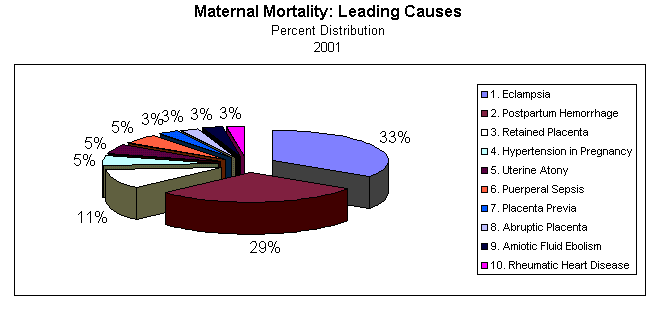 9/16/2013
Cause-specific mortality rate
The number of deaths attributed to a specific cause divided by the population at the midpoint of the time period multiply by 100,000.
9/16/2013
Example of Cause-specific mortality rates
Deaths due to TB (per 100 000 population) 
In Saudi Arabia (2006) =5.0
9/16/2013
Proportionate mortality ratio
Defined as the number of deaths assigned to a specific cause in a calendar year, divided by the total number of deaths in that year, the quotient multiplied by 100
9/16/2013
Proportionate mortality ratio  - KSA 2010
Disease Groups                                                    %
Injury, Poisoning and External Causes  	18.5
Dis. Circulatory System  		16.74
Cond. Orig..Perinatal Period  		9.05
Dis. Respiratory System  		4.09
Neoplasms  				4.75
Infect & Parasitic  Diseases  		3.31
Dis. Genitourinary System 		3.09
Congenital Anomalies 			 2.66
9/16/2013
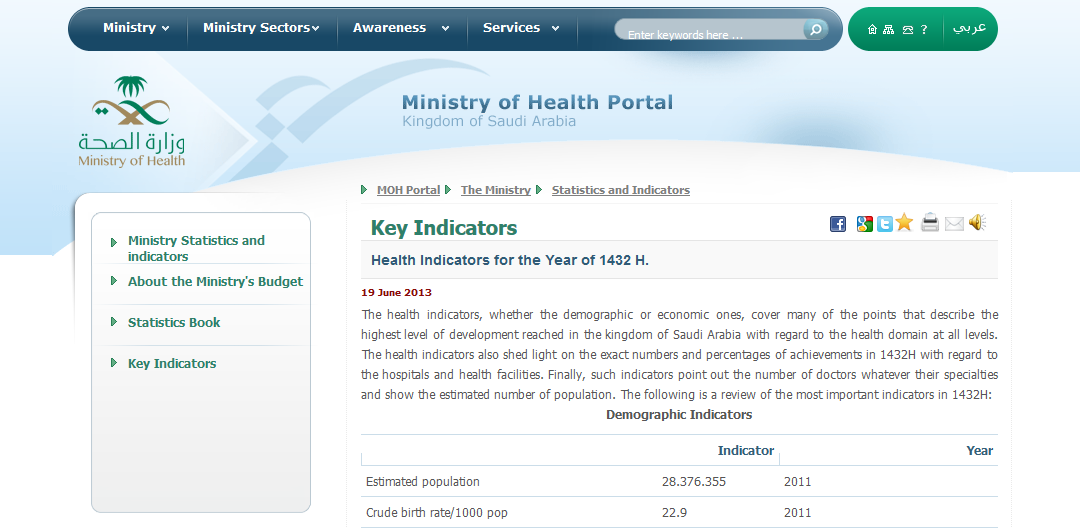 http://www.moh.gov.sa/en/Ministry/Statistics/Indicator/Pages/Indicator-2013-06-19-001.aspx
Case fatality rate  (death to case ratio)
It reflects severity and virulence of diseases
Indicators of quality of life
This indicator measures not only how long an individual will live, but also the high quality of life during this period. 
There are many scales that measure the health related quality of life of the individual. 
E.g. Looking after physical health , Eating a balanced diet , Freedom from anxiety, Access to community places, % of people with self perceived good health, % of people with access to leisure, Frequency of meeting socially with friends/relatives/work colleagues
Examples of other Health Related Indicators
Disability indicators. e.g. overall disability prevalence, Prevalence of specific disabilities i.e. vision, hearing, mental
Indicators about  Socio-demographic: e.g. % of people in poverty, People with primary, secondary/tertiary level of education, indicators about employment, housing, Population Growth Rate etc
Health care delivery indicators e.g. Pregnant women receiving ANC, the percentage of children ages 12-23 months who received vaccinations, Births Attended by skilled birth attendants
Environmental indicators  e.g. Outdoor air pollutants such as CO, lead, SO2 concentration in the ambient air, Access to basic sanitation, Access to safe and reliable supply of drinking water
9/16/2013
Examples of other Health Related Indicators
Health policy e.g. Public health spending by the government, social health insurance, Out of pocket health expenses, . 
Reproductive Health: e.g. Contraceptive Prevalence Rate as percentage of couples who are practicing any form of contraception, measured for married women ages 15-49
Nutrition: e.g. Prevalence of child malnutrition (weight for age) as percentage of children under age 5 whose weight for age is more than two standard deviations below the median for the international reference population
9/16/2013
References
Last JM, editor. Dictionary of epidemiology. 4th ed. New York: Oxford University Press; 2001
Principles of EPIDEMIOLOGY in Public Health Practice Third Edition An Introduction to Applied Epidemiology and Biostatistics. Centers for Disease Control and Prevention (CDC)
Quality of Life indicators by European Commission http://epp.eurostat.ec.europa.eu/portal/page/portal/quality_life/introduction
WHO http://www.who.int/ceh/publications/cehframework/en/
World Bank World Development Indicators http://databank.worldbank.org/data/views/variableselection/selectvariables.aspx?source=world-development-indicators
9/16/2013